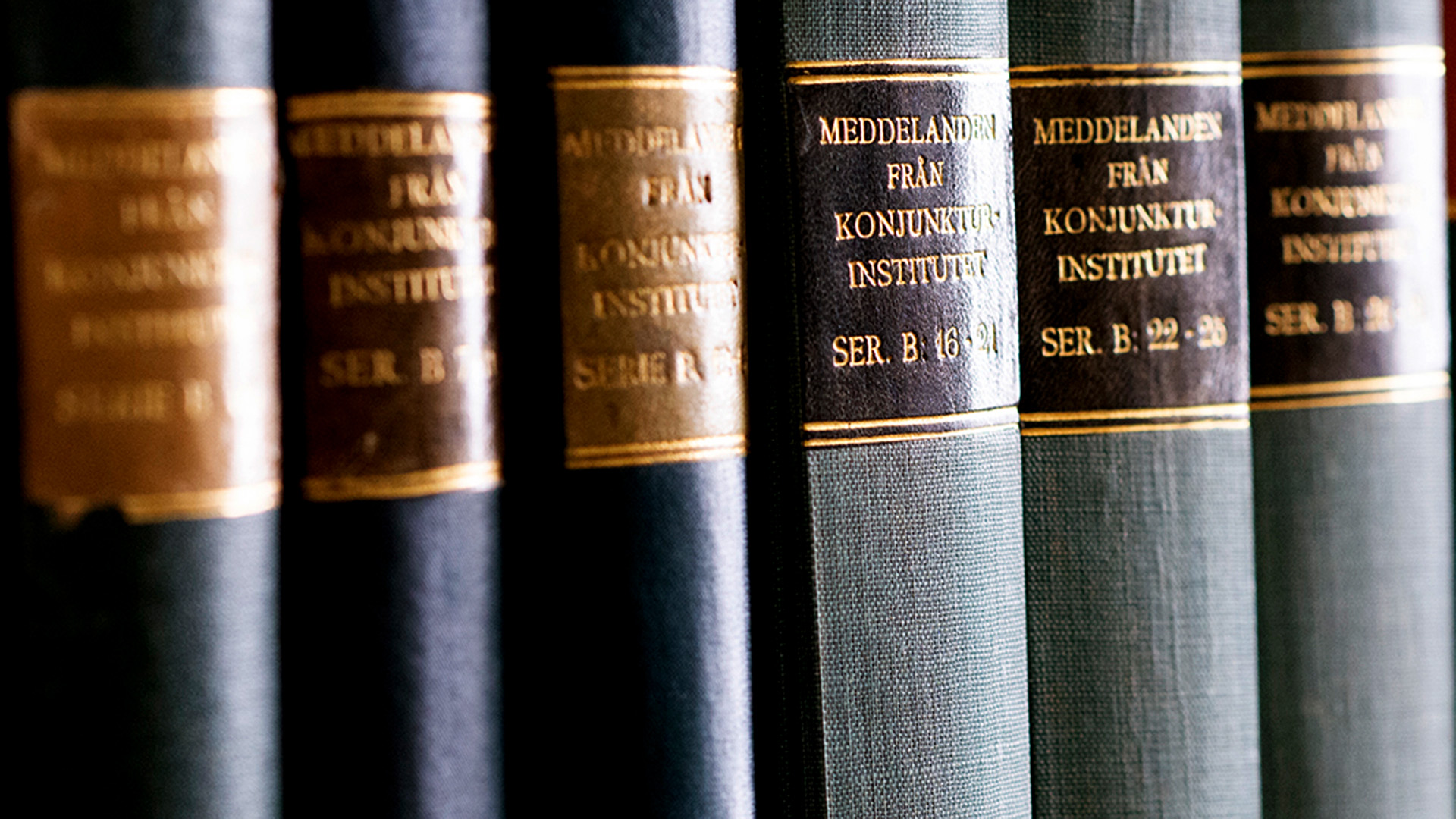 Konjunkturläget december 2024

Återhållsamma hushåll fördröjer återhämtningen
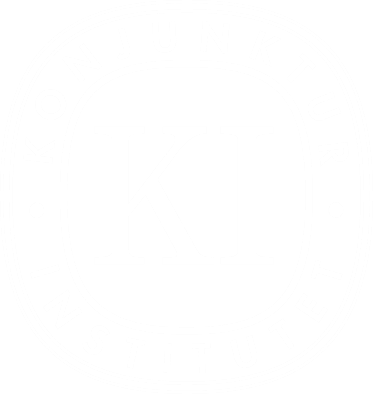 Ylva Hedén Westerdahl, 20 december 2024
Återhållsamma hushåll fördröjer återhämtningen
Lågkonjunkturen fördjupas och återhämtningen inleds under 2025

Lågkonjunktur till och med 2026

Svag konjunktur i euroområdet dämpar tillväxten i exporten

Arbetslösheten har stigit och ligger kvar på 8,5 procent nästan hela 2025

Riksbanken sänker räntan successivt till 1,5 procent
Barometerindikatorn oförändrad sedan november
Indikatorer
Nettotal, säsongsrensade månadsvärden
Källa: Konjunkturinstitutet.
Återhållsamma och försiktiga hushåll
Hushållens syn på sin egen ekonomi
Nettotal, säsongsrensade månadsvärden
Källa: Konjunkturinstitutet.
Svag konsumtionsutveckling även i euroområdet
Hushållens konsumtion i valda länder
Index 2019=100, säsongsrensade kvartalsvärden
Källor: OECD, Eurostat och SCB.
USA ser positivt på framtiden, medan synen är dyster i euroområdet
Sammanvägt inköpschefsindex i valda länder och regioner
Index, månadsvärden
Källa: S&P Global, J.P. Morgan och Macrobond.
Svagt i euroområdet – Tyskland tynger utvecklingen
BNP i valda länder
Antaganden om tillträdande amerikanska regeringens politik

Höjda tullar mot Kina
Skattesänkningar förlängs
Skärpt invandringspolitik
Index 2019 kvartal 4=100, fasta priser, säsongsrensade kvartalsvärden
Källor: Nationella källor och Konjunkturinstitutet.
Svensk tillväxt tar fart under 2025 men lågkonjunkturen kvarstår 2026
Barometerindikatorn och BNP
Index medelvärde=100, månadsvärden respektive procentuell förändring, säsongsrensade kvartalsvärden. BNP-tillväxten var –8,2 procent det andra kvartalet 2020 och 4,9 procent det tredje kvartalet 2020.
Källor: Nationella källor, Macrobond och Konjunkturinstitutet.
Svag ekonomisk aktivitet
Importjusterat bidrag till BNP-tillväxten
Procentuell förändring respektive procentenheter
Källor: SCB och Konjunkturinstitutet.
Försvarssatsningar leder till stark tillväxt i offentlig konsumtion
Bidrag till offentlig konsumtionstillväxt
Procentuell förändring respektive procentenheter
Källor: SCB och Konjunkturinstitutet.
Sysselsättningen har påverkats negativt av den svaga ekonomiska aktiviteten
Bidrag till sysselsättningstillväxten
Procentuell förändring
Källor: SCB och Konjunkturinstitutet.
Hög arbetslöshet – kvar på 8,5 procent nästa år
Arbetslöshet och jämviktsarbetslöshet
Säsongsrensade kvartalsvärden
Källor: SCB och Konjunkturinstitutet.
Löneökningstakten växlar ner
Löneökningstakt i hela ekonomin
Kalenderkorrigerad årstakt
Källor: Medlingsinstitutet och Konjunkturinstitutet.
KPIF-inflationen lägre än 2 procent både 2025 och 2026
Direkt bidrag till KPIF-inflationen
Procentenheter respektive årlig procentuell förändring, kvartalsvärden
Källor: SCB och Konjunkturinstitutet.
Offentliga finanserna påverkas av lågkonjunkturen
Offentliga sektorns finansiella sparande
Procent av BNP respektive potentiell BNP
Källor: SCB och Konjunkturinstitutet.
Riksbanken sänker räntan successivt till 1,5 procent
Styrränta
Procent, månadsvärden
Källor: Nasdaq OMX, Riksbanken, Macrobond och Konjunkturinstitutet.
Risker till prognosen
Hushållens konsumtion

Utvecklingen i euroområdet

Utvecklingen i USA
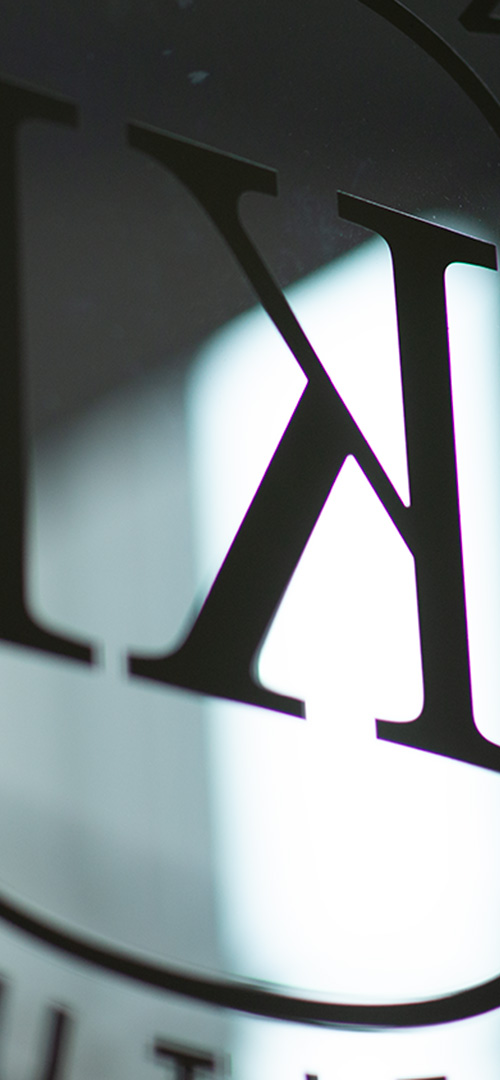 Prognosen i sammandrag
Årlig procentuell förändring respektive procent (KL september)
1 Procent av arbetskraften. 2 Konjunkturlöner. 3 Vid årets slut. 4 Procent av potentiell BNP. 5 Procent av potentiell BNP.